1.3.2021
WALT understand and compare equivalent fractions.
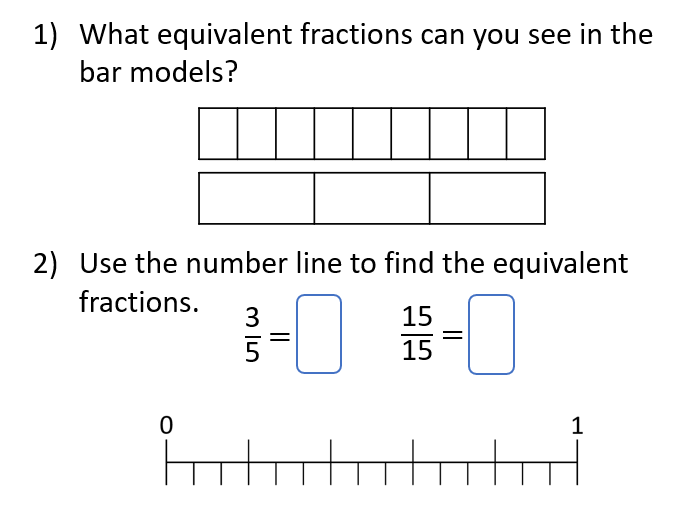 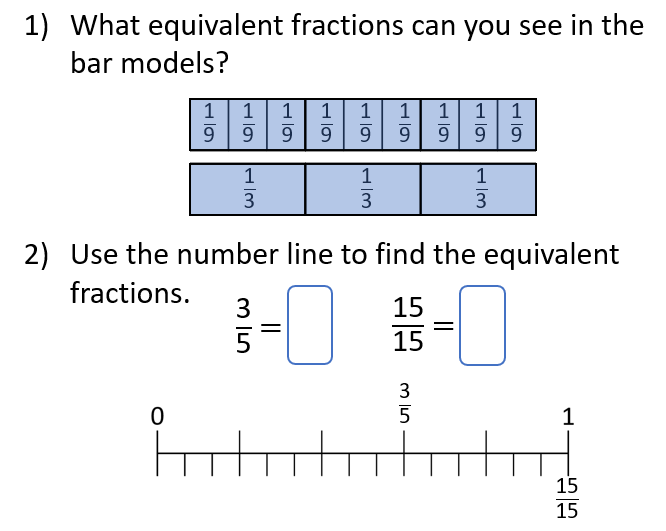 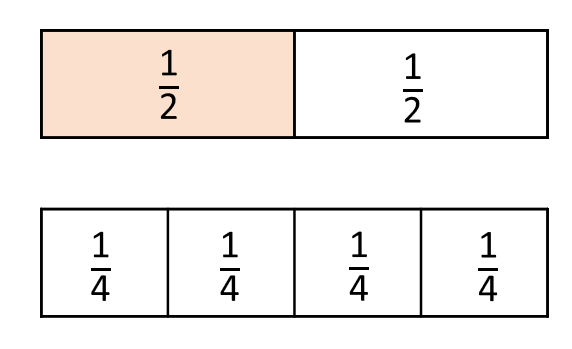 Which equivalent fractions can you see?
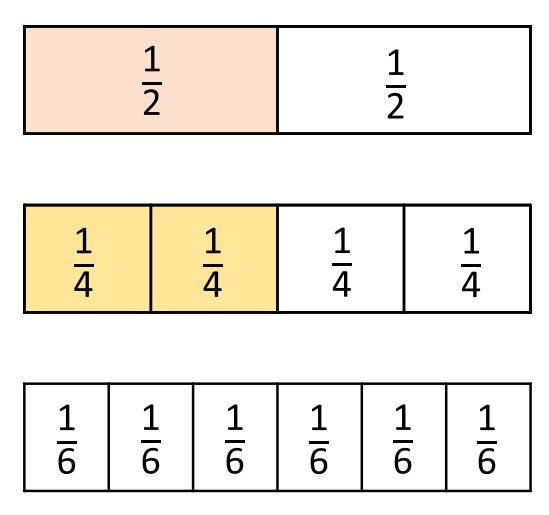 Find all of the equivalent fractions.
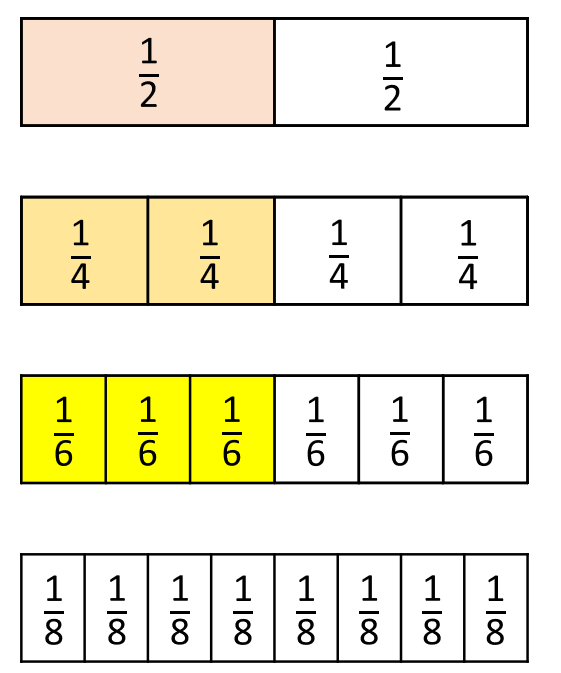 Find all of the equivalent fractions.
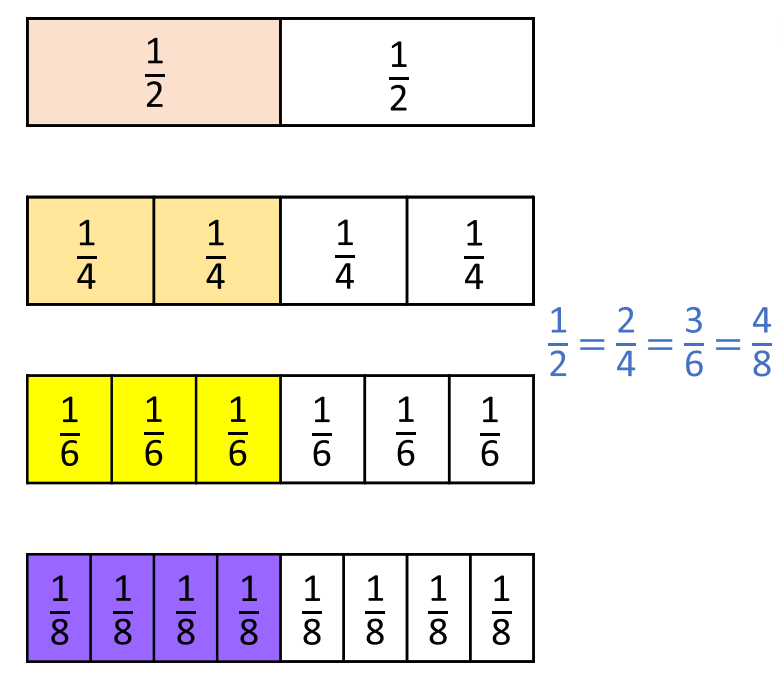 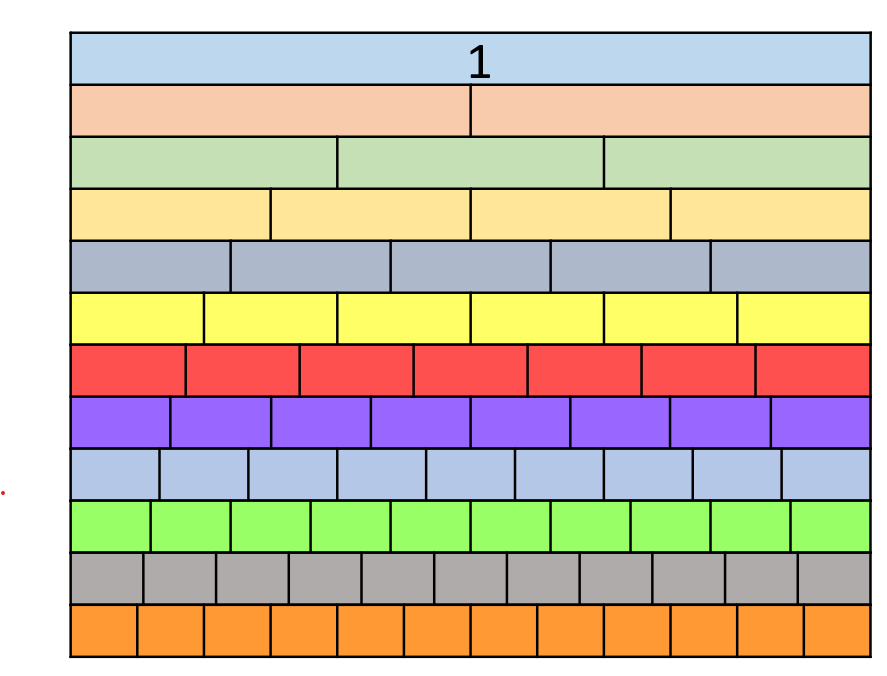 Label the fractions shown on the 
fraction wall.
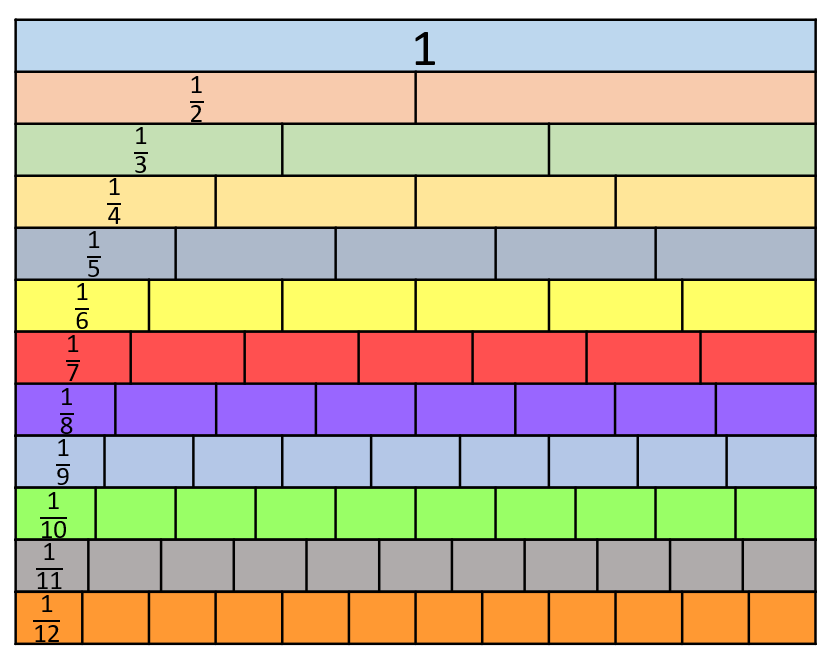 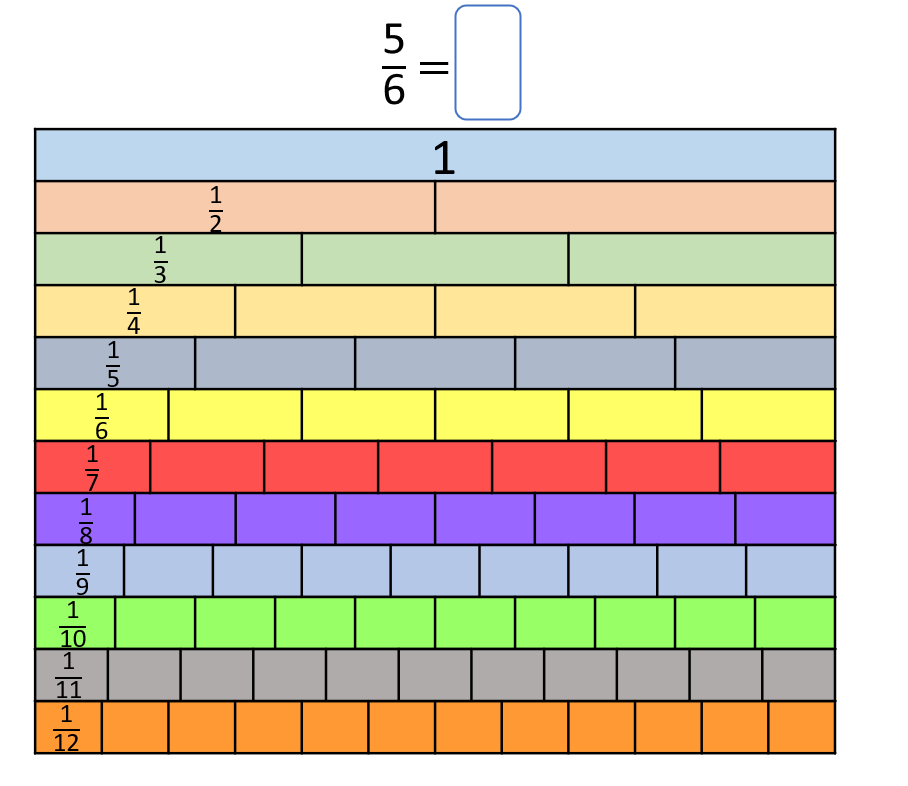 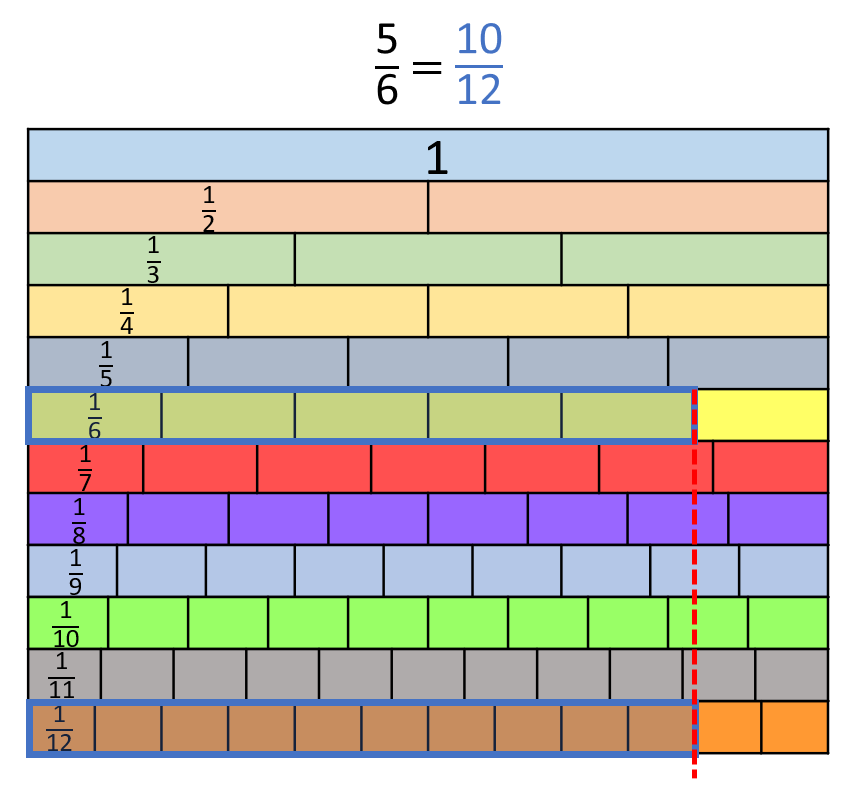 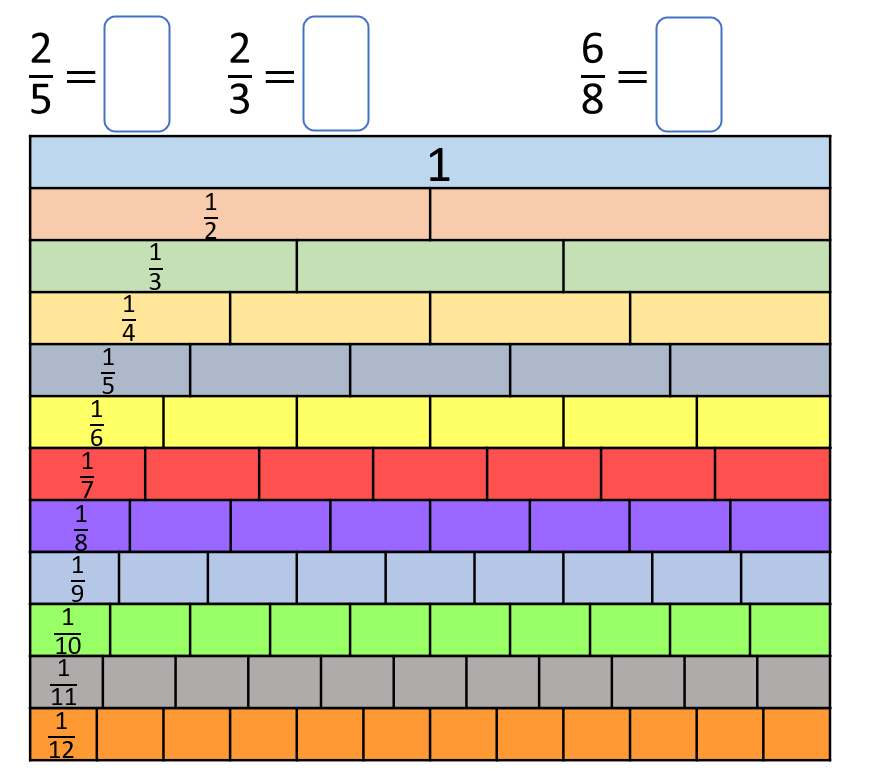 Use the fraction wall to find the 
Equivalent fractions. 

Are there more than one?
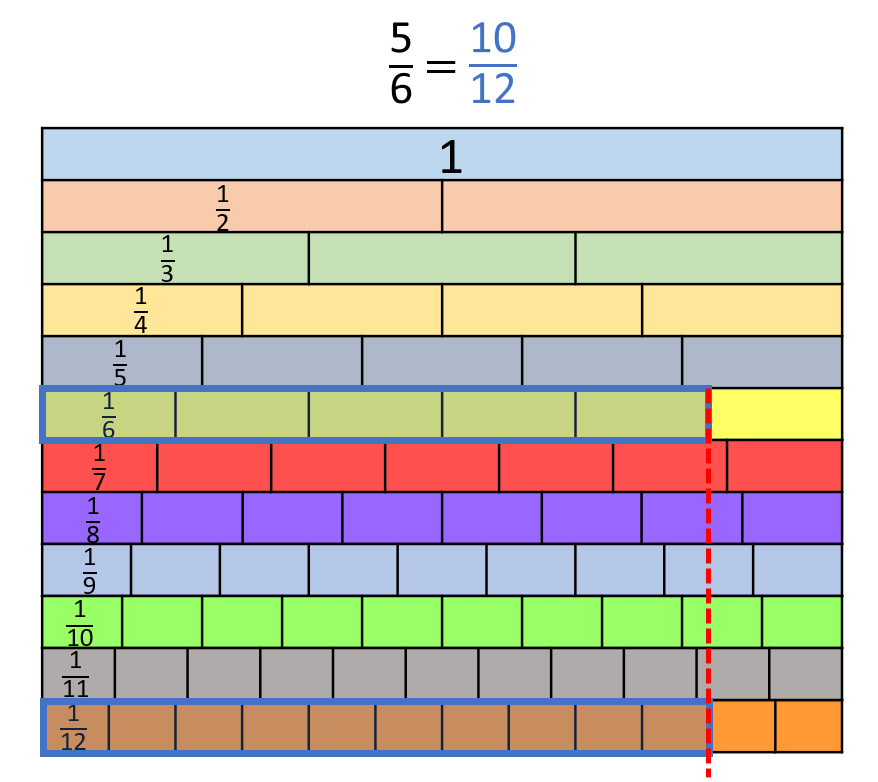 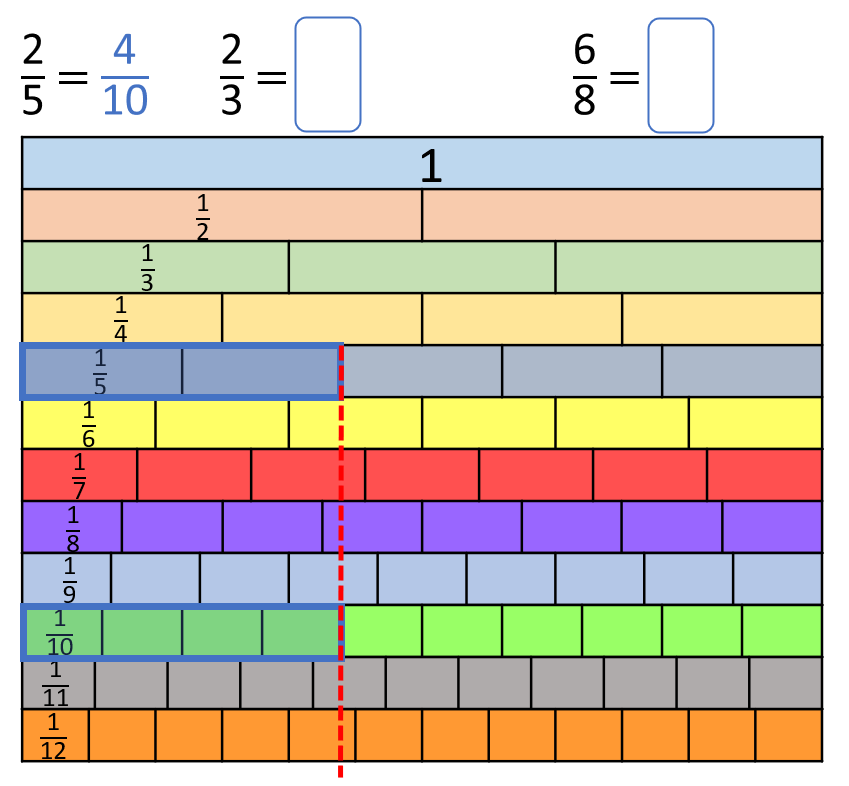 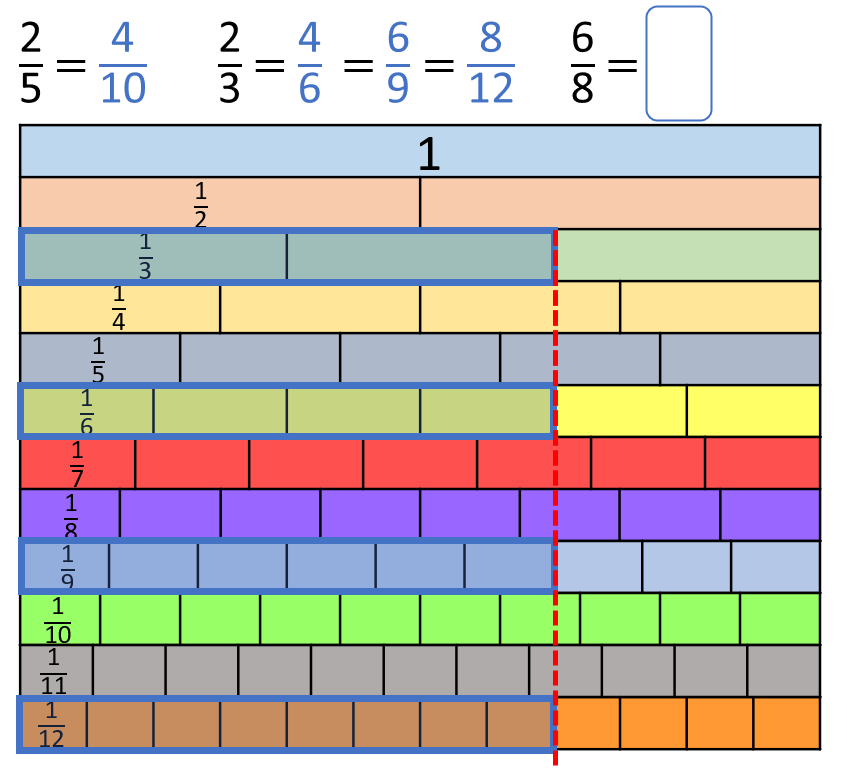 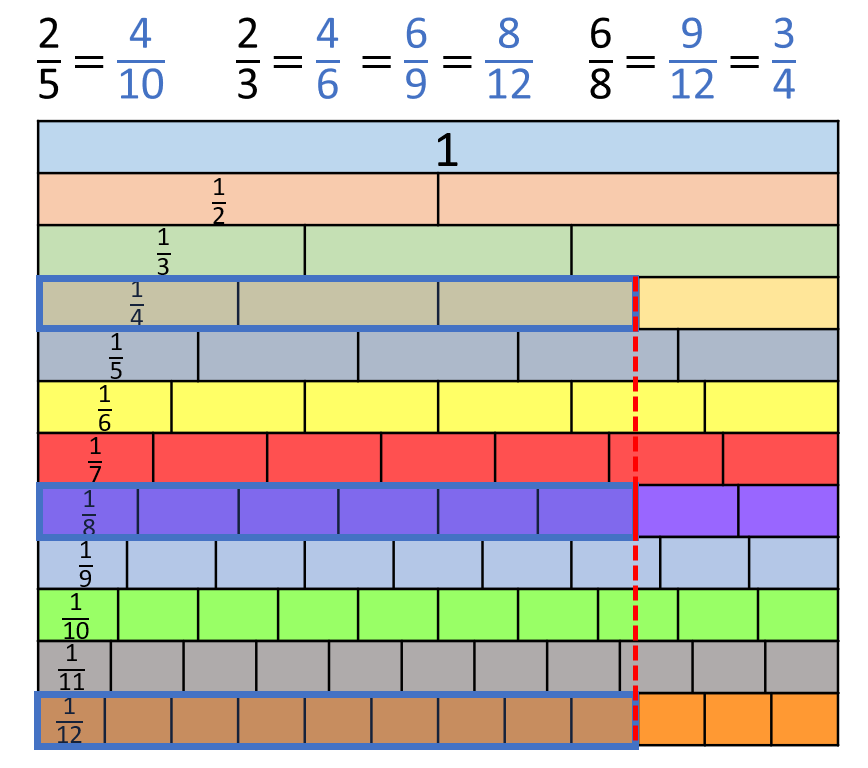 Complete all questions.
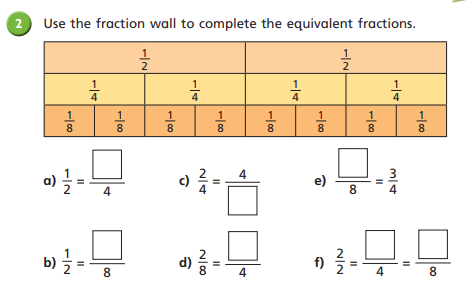 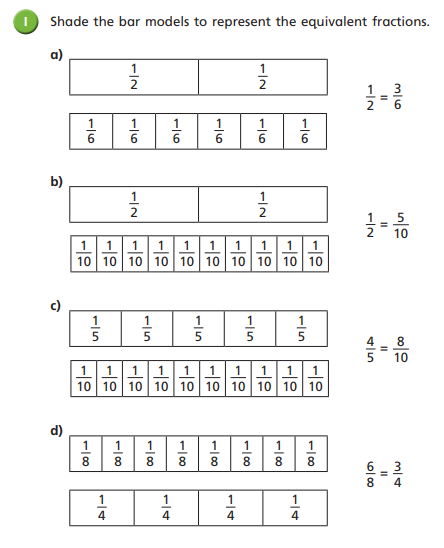 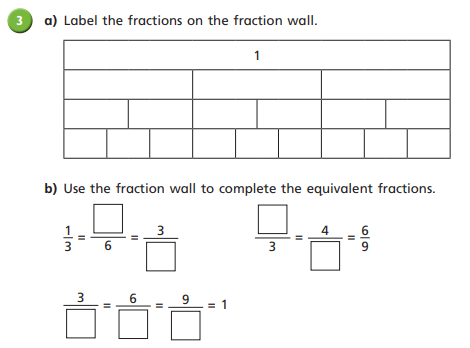 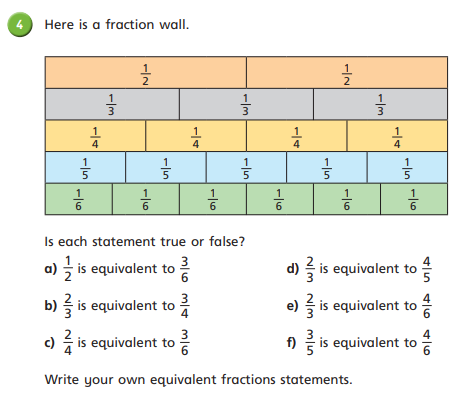 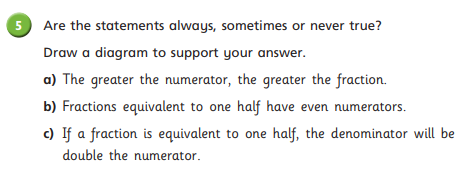 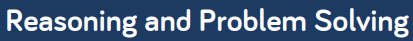 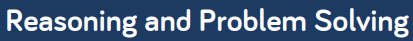 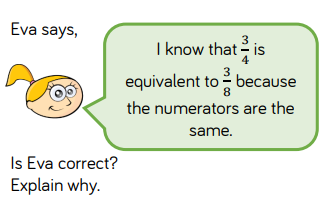 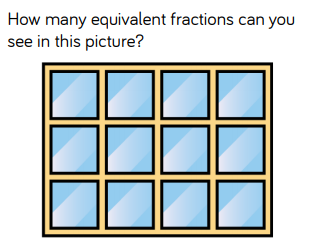